Муниципальное бюджетное образовательное учреждение 
Дополнительного образования детей
«Центр Детского Творчества»
С. Александров – Гай Саратовской области
Своя игра
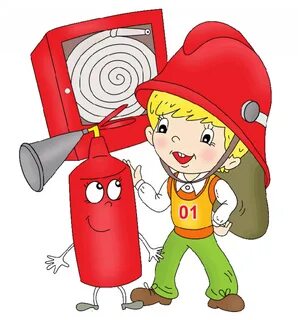 Основы пожарной безопасности
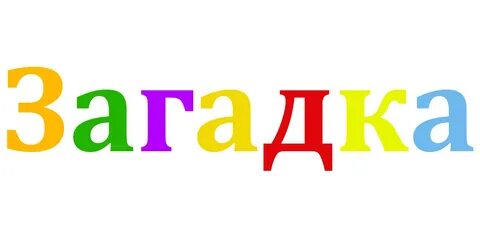 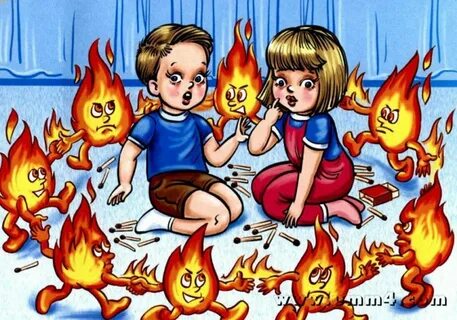 Что бывает, если птичкиЗажигают в доме спички?
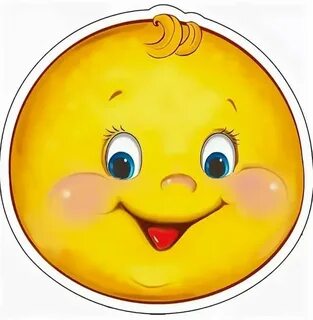 ответ
Пожар.
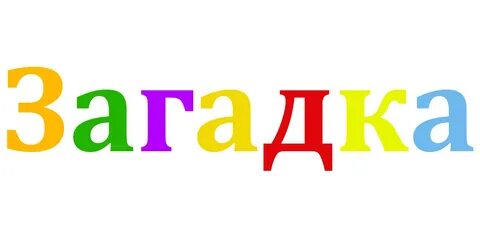 Если вдруг пришла беда,
Бьём мы в колокол всегда.
Наводнение, пожар -
Все сбегутся: мал и стар.
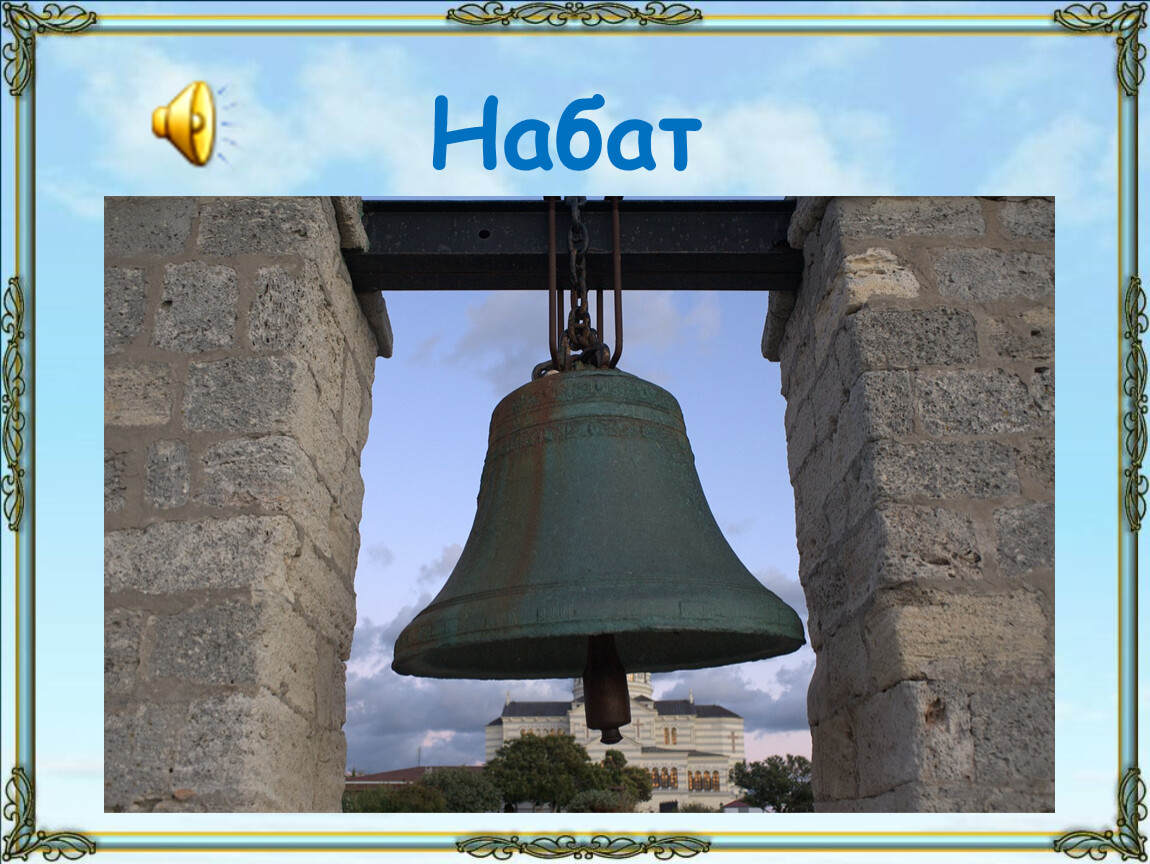 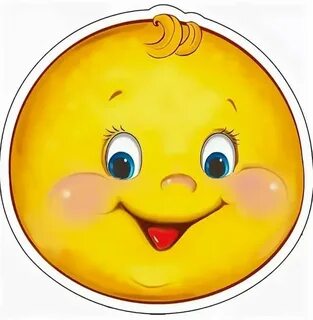 ответ
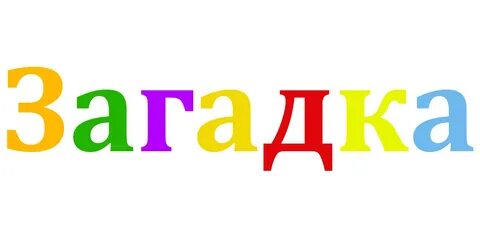 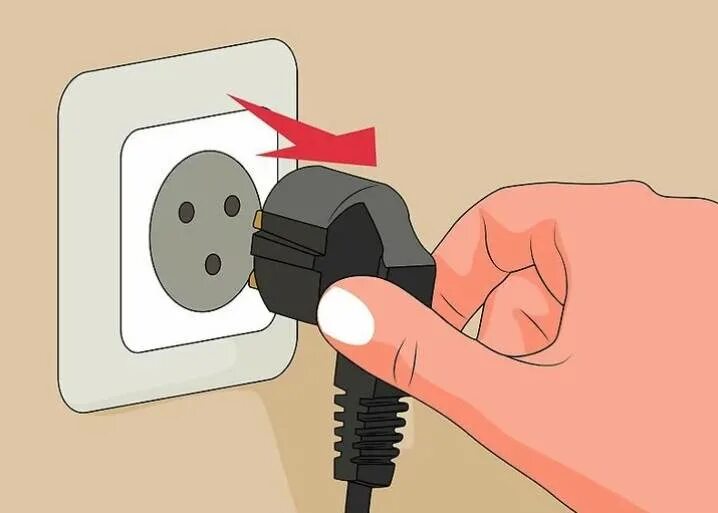 Раскалился слишком вдруг
Электрический утюг,Что должны вы сделать, детки?Вынуть вилку из…
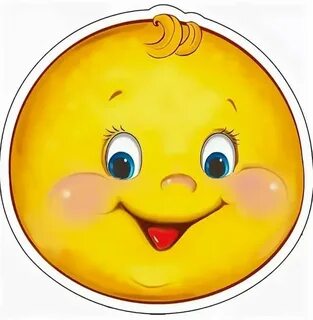 ответ
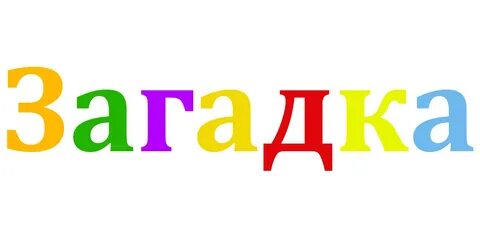 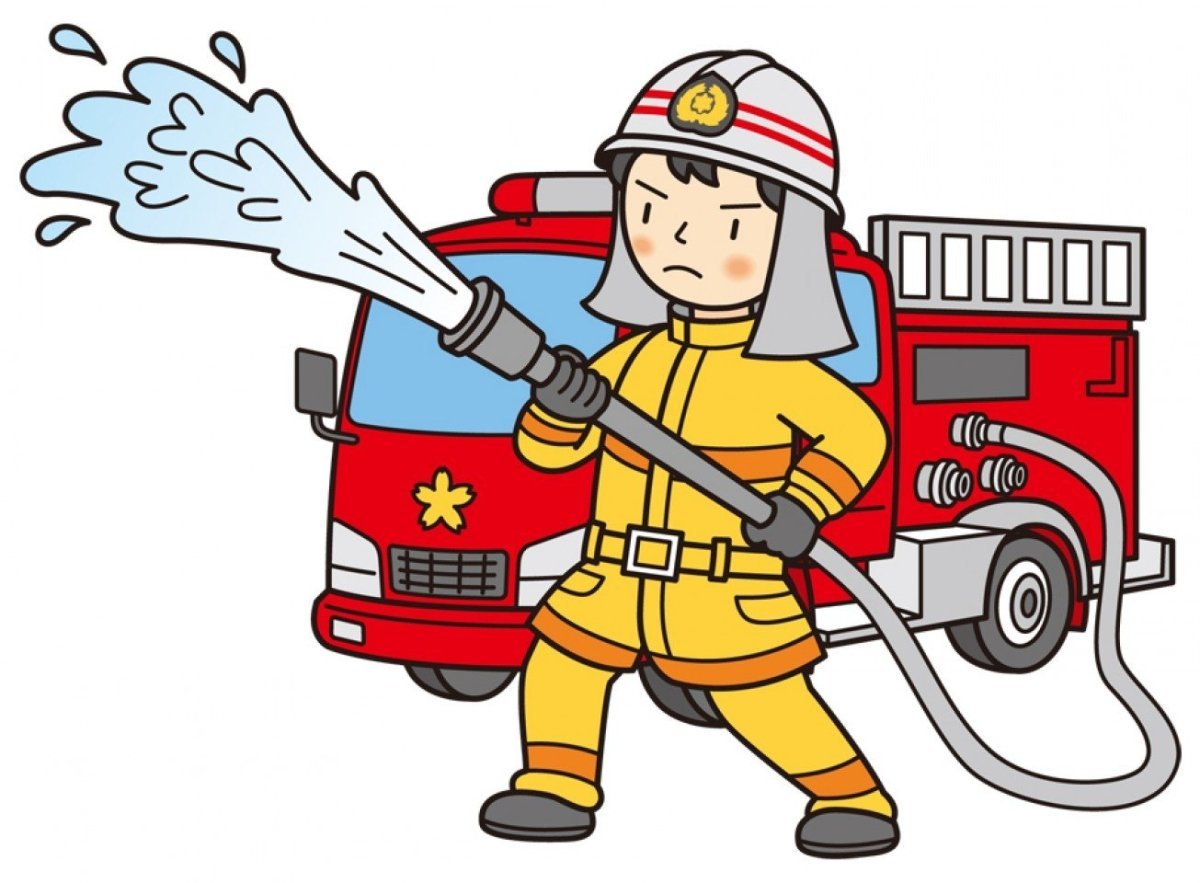 В брезентовой куртке и каске,Забыв про кольчужную бронь,Решительно и без опаскиБросается рыцарь в огонь.
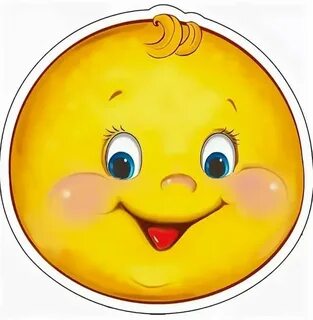 ответ
ПОЖАРНЫЙ
ОПРЕДЕЛИ ПО ИЛЛЮСТРАЦИИ ЛИТЕРАТУРНОЕ ПРОИЗВЕДЕНИЕ.
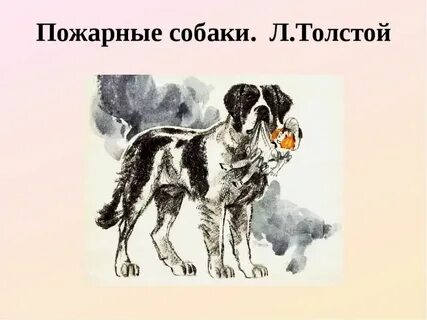 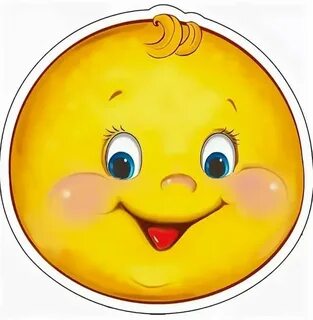 ответ
«ПОЖАРНЫЕ СОБАКИ» Л.Н. ТОЛСТОЙ
ОПРЕДЕЛИ ПО ИЛЛЮСТРАЦИИ ЛИТЕРАТУРНОЕ ПРОИЗВЕДЕНИЕ.
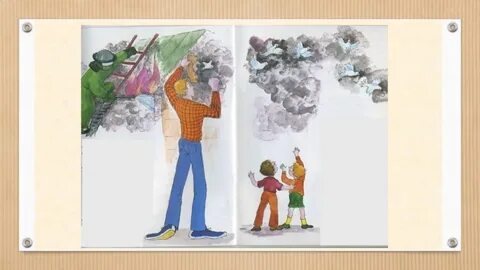 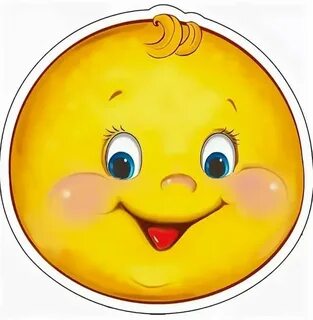 ответ
«ДЯДЯ СТЕПА»  С. МИХАЛКОВ
ОПРЕДЕЛИ ПО ИЛЛЮСТРАЦИИ ЛИТЕРАТУРНОЕ ПРОИЗВЕДЕНИЕ.
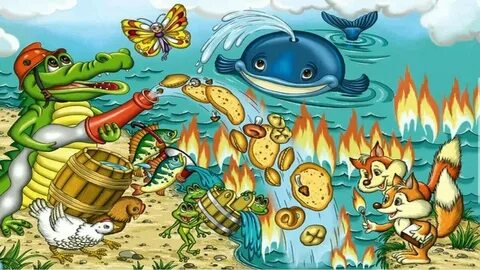 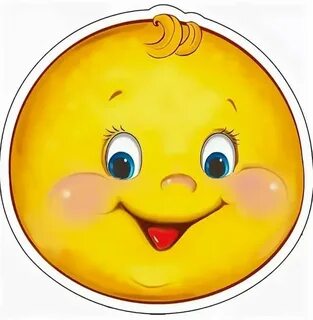 ответ
«ПУТАНИЦА»  К.И. ЧУКОВСКИЙ
ОПРЕДЕЛИ ПО ИЛЛЮСТРАЦИИ ЛИТЕРАТУРНОЕ ПРОИЗВЕДЕНИЕ.
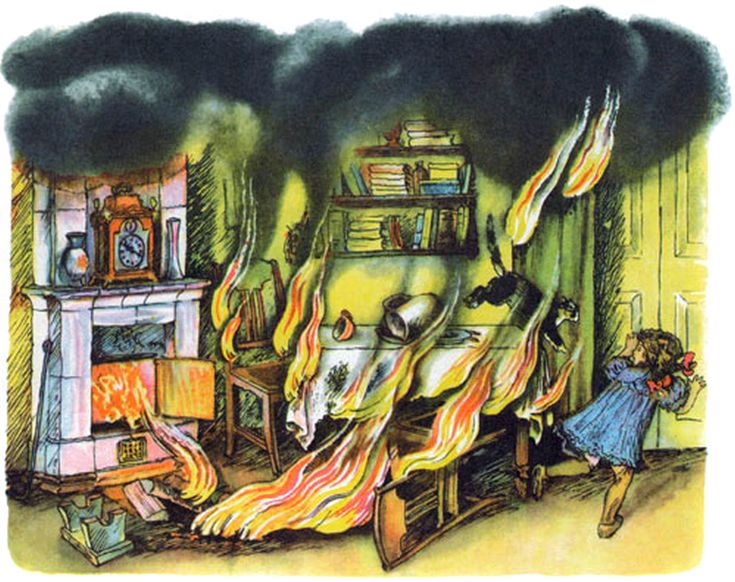 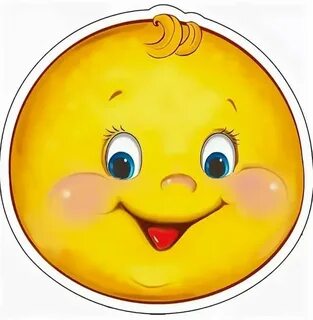 ответ
«ПОЖАР» С.Я. МАРШАК
ДОСКАЖИ СЛОВЕЧКО
Как бы мал огонёк не был, всегда от него
дым
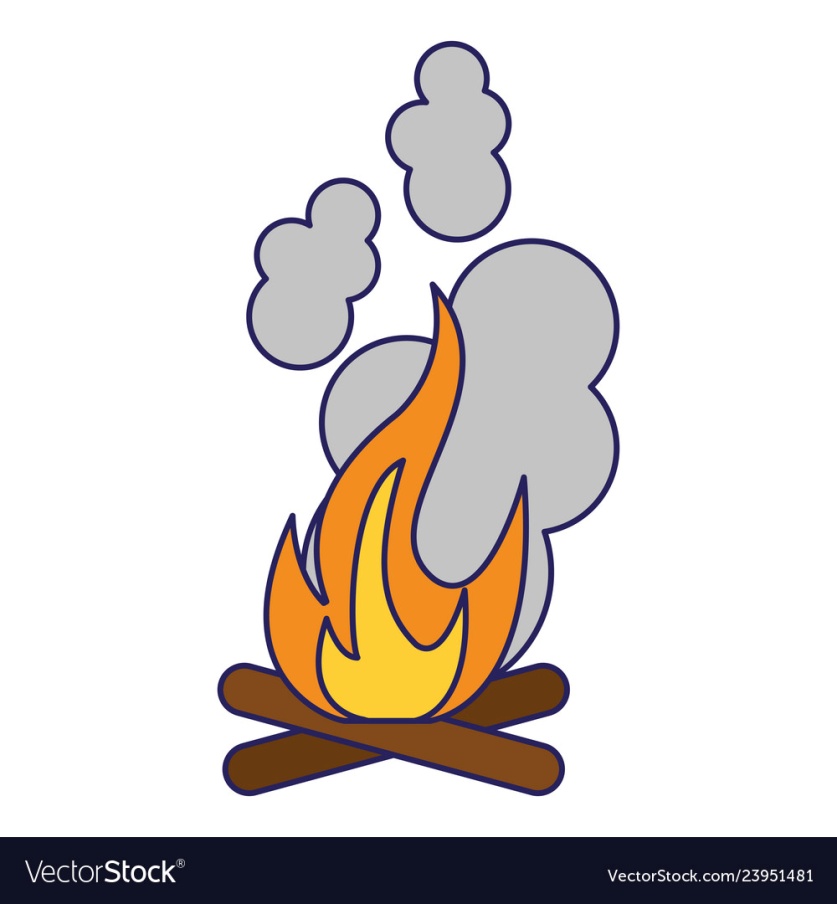 ДОСКАЖИ СЛОВЕЧКО
Спичка – невеличка, а огонь
великан.
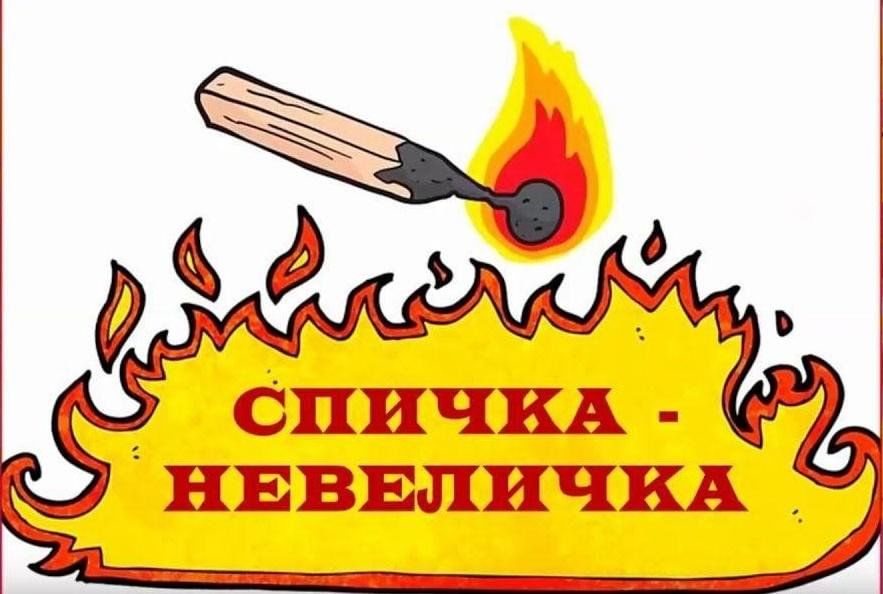 ДОСКАЖИ СЛОВЕЧКО
Лучше костёр маленький,
чем пожар большой.
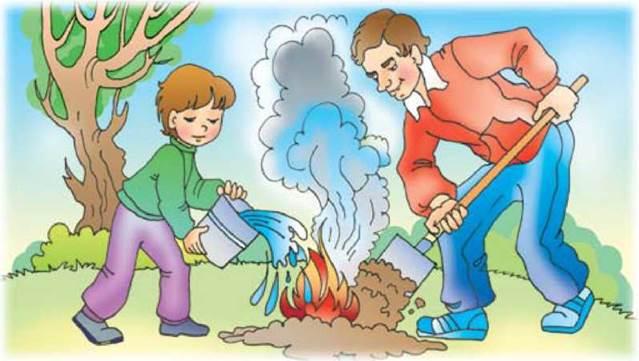 ДОСКАЖИ СЛОВЕЧКО
а умом - предотвратят.
Водой пожар тушат,
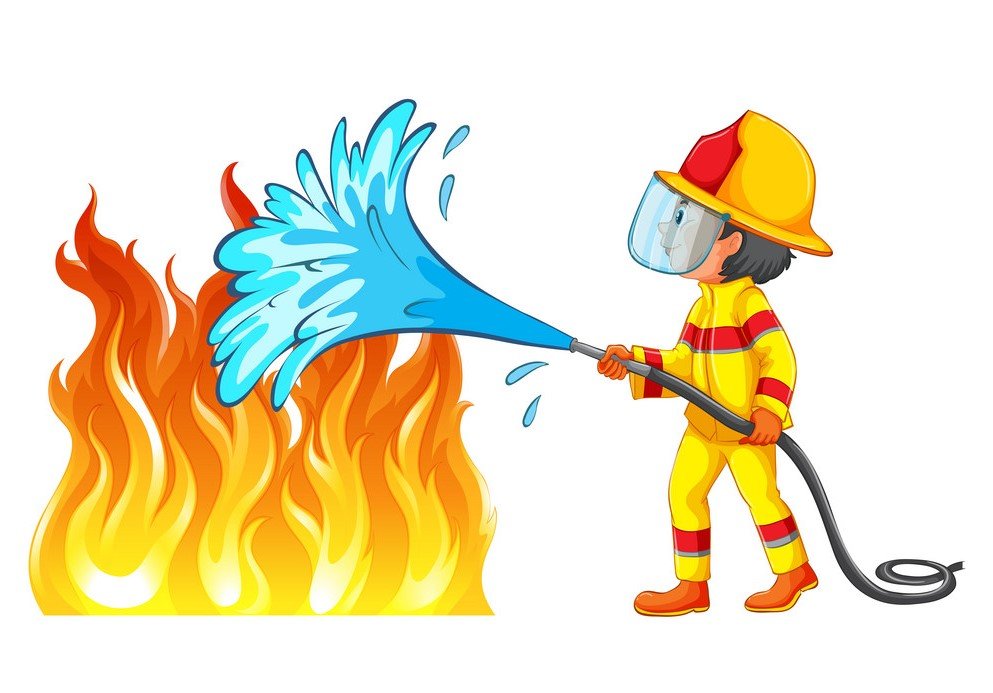 КАКОЙ ПРЕДМЕТ ЗДЕСЬ ЛИШНИЙ?
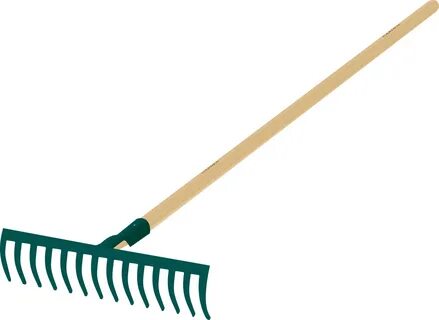 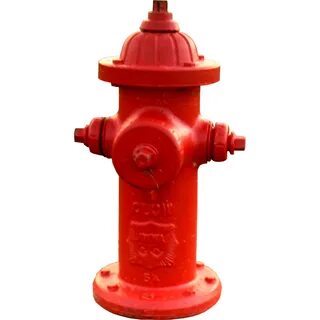 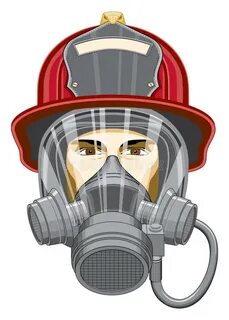 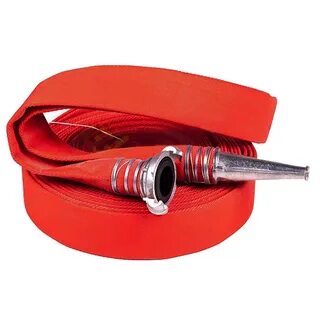 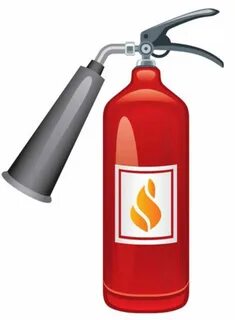 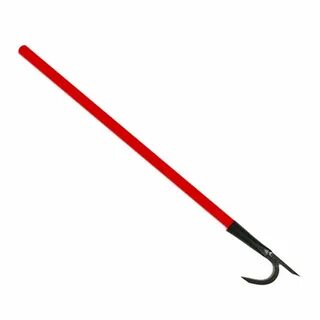 КАКОЙ ПРЕДМЕТ ЗДЕСЬ ЛИШНИЙ?
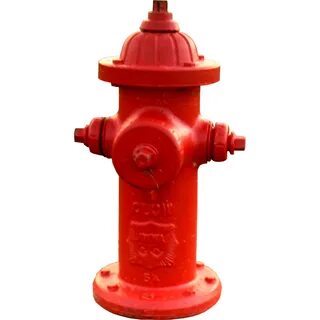 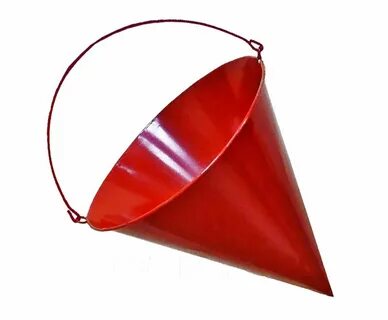 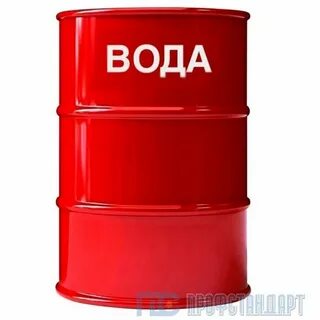 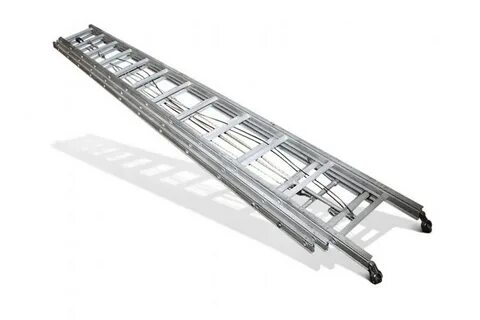 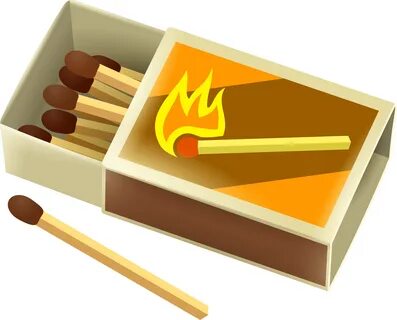 ЧТО ОТНОСИТСЯ К ПЕРВИЧНЫМ СРЕДСТВАМ ПОЖАРОТУШЕНИЯ?
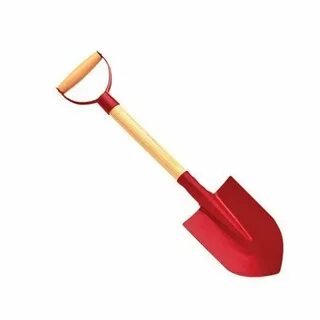 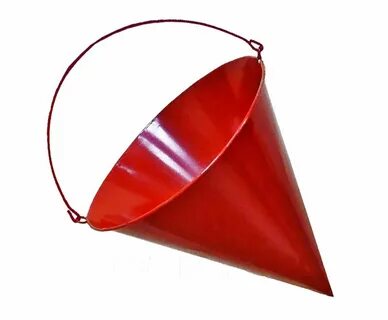 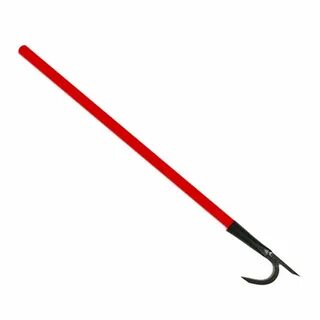 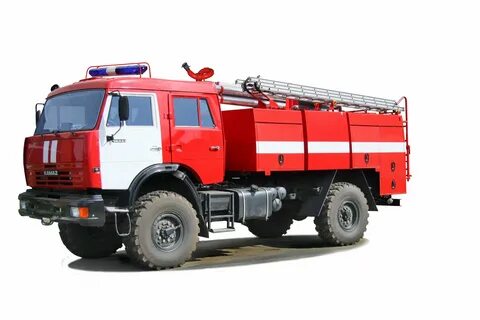 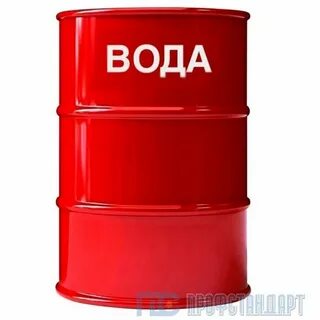 ОТГАДАЙ РЕБУС
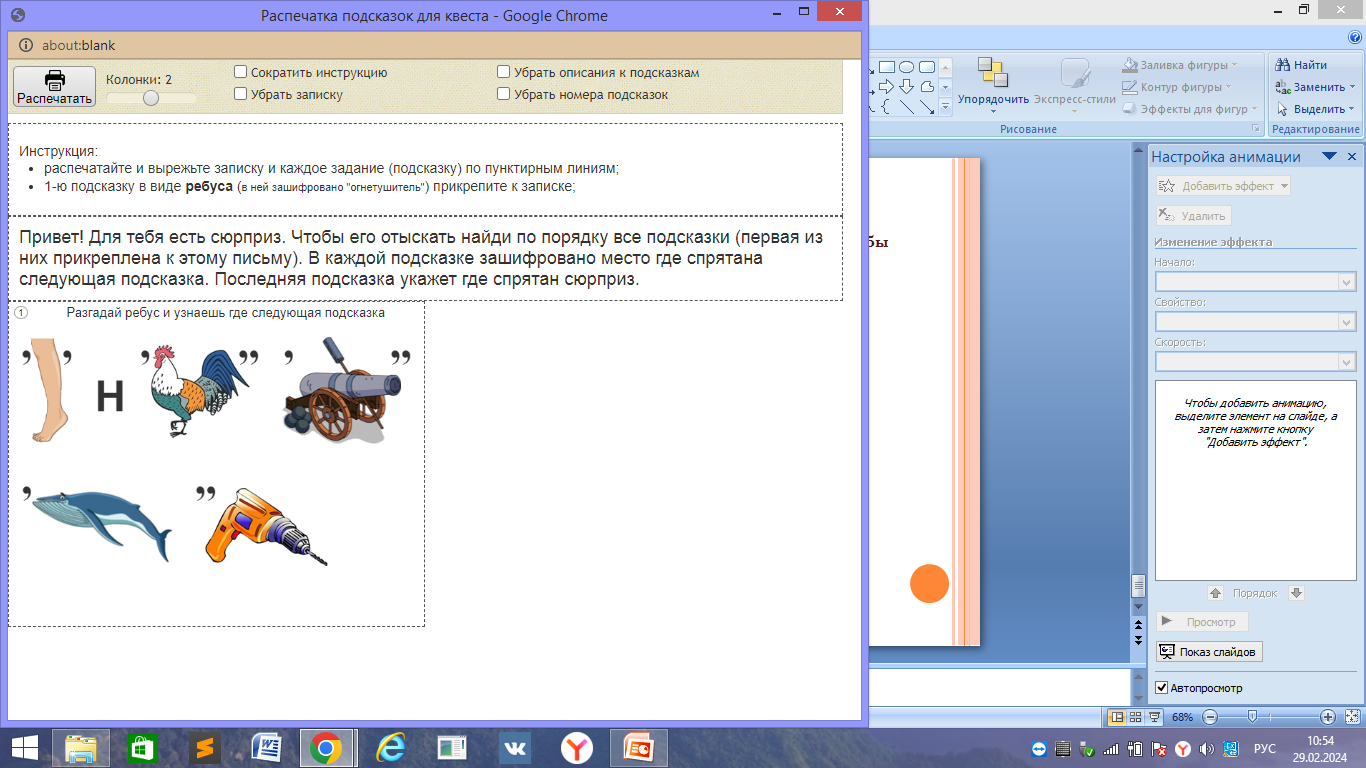 ОГНЕТУШИТЕЛЬ